אחי – צא אל הסוכה
רקע:
מה הקשר בין חג סוכות דווקא לעידן שלנו בו אנו חיים בבתים נורמליים עם מזגנים? 
ומה הקשר בין סוכות לשנת שמיטה אותה סיימנו כרגע? 
ולמה בכלל צריך לצאת לסוכה ולהיזכר בתקופה בה עם ישראל הסתובב במדבר סיני?
א. מצוות ישיבה בסוכה

בסוכות תשבו, שבעת ימים; 
כל-האזרח, בישראל, יישבו, בסוכות. 
למען, יידעו דורותיכם, כי בסוכות הושבתי את-בני ישראל, בהוציאי אותם מארץ מצריים 
ויקרא כ"ג
ג. סוכות – הדברים הפשוטים...
סוכות. בונים איזה מבנה של בדים, מקשטים אותו בקישוט שונה מהאסתטיקה הביתית הרגילה, ובמשך השבוע של החג מתפתחים במרחב המסומן הזה נימי-נימים של אינטימיות עם חוויות פשוטות – משפחה, אורחים, ארוחות או סתם ישיבה ורביצה של חופשה. זה כל הסוד.
במוצאי שמיני עצרת, פירוק הסוכה מלווה בהרגשה של געגוע, צביטה בלב, תוגה של סוף החגיגה. 
מקפלים את הסוכה, את המרחב האינטימי הזה שהוא בעצם פיקציה, כלום, כמה בדים עם מסגרת מברזל 2 מ"מ… 
ובכל זאת, משהו קרה שם באותו מרחב, משהו נבנה. 
בלי קירות בלוקים או יציקות בטון. הדברים הפשוטים שלא עולים כסף רב, לפעמים נותנים לנו משהו  עשיר יותר מהקבוע והמושקע מבחינת המחיר שלו. 

חבורת הכותבים – השומר החדש
ב. זלמן זה לא אתה 
מילים ולחן: קובי אוז

א
זלמן הסתובב בעולם מבולבל שאל את עצמו "מי אני ובכלל? 
אני חקלאי יש לי שטח גדול ואני מנהל את הכל 
אני מגדל פירות וירקות ומקפיד לדשן לעבד להשקות 
אני המושל על חלקת אדמה!" ואז יצתה בת קול ואמרה: 
זלמן זה לא אתה! 
הנה תראה, שנת שמיטה השדה מלבלב בלי עזרתך 
אתה לא אדמתך אתה פשוט 

ב
זלמן התקשר לכאן ולכאן אמר לעצמו "אני הבוס של הזמן 
אני רק מרים איזה טלפון קטן ומיד מסודר העניין 
יש לי מעמד מסביב לשעון קריירה נון-סטופ מניות וממון 
אני תמיד זמין לכל הפתעה!" והופ יצתה בת קול ואמרה: 
זלמן זה לא אתה! 
הנה שבת המלכה עכשיו תהיה במנוחה 
אתה אחד מהעם שאומר תפילה מעמדך לא אתה 
אדמתך לא אתה אתה 
אתה פשוט זלמן. 

ג
זלמן הביט באשתו הטובה כאילן מגונן היא פורשת צילה 
"שנים אני איתה, אני בעלה ועדיין כפיות במיטה 
הקמנו ביחד משפחה למופת והיא אשת חיל, סקסית באמת 
ואני, מי אני? אני בעלה!" ואז יצתה בת קול ואמרה: 
זלמן זה לא אתה! 
האישה שאיתך היא לא באמת שלך אשתך עכשיו שומרת נידה 
אז טעית בכל קנה מידה אתה לא בעלה 
אתה לא מעמדך אתה לא אדמתך 
אתה פשוט 

ד
זלמן נשכב על הכורסא בסלון הביט על הקירות והציץ מהחלון 
ביתי מבצרי הוא כמו ממלכה!" ושוב יצתה בת קול ואמרה: 
זלמן זה לא אתה! 
סוכות עכשיו צא אל הסוכה נובו ריש אל תהיה לי מצוברח 
הבט לכוכבים הקורצים מהסכך ביתך לא אתה 
אשתך לא אתה מעמדך לא אתה 
גם אדמתך לא אתה אתה פשוט 
זלמן. 

ה
זלמן שאל את אביו החולה "איך אגדיר את עצמי בעולם הזה?" 
"אתה הבן שלי" אמר האב החכם ועצם את עיניו לעולם. 
האבא נטמן בחלקת אדמתו לנכדו קלמן נתנו את שמו 
וזלמן נשאר עם אותה שאלה ויצאה בת קול הפעם עם תשובה: 
זלמן אתה זה ששואל זה שתמיד מתבלבל 
בין מה ששלך למי אתה ובין עבודתך למהות עולמך 
זלמן זה לא אתה! 
מתי כבר תכונן יחסים עם עצמך? אתה לא רכושך 
לא הצלחה אתה לא סביבתך אפילו לא שאלתך 
אתה פשוט זלמן.
שאלות לעיון והעמקה: 
א. מצוות ישיבה בסוכה.
מהו הנימוק של הפסוק לישיבה בסוכה? מדוע הסיבה הזאת יכולה להיות בכלל רלוונטית אלינו היום? .
ב. זלמן זה לא אתה.
לאחר עיון בשיר, מה המשמעות של האמירה: "זלמן, זה לא אתה"?
שמיטה, שבת, נידה וסוכה – מה המשותף בין ארבעת המצוות הללו לדעתו של קובי אוז? 
אז מיהו בעצם זלמן? (ומי כל אחד ואחד מכם?)
ג. סוכות – הדברים הפשוטים – "הדברים הפשוטים שלא עולים כסף רב, לפעמים נותנים לנו משהו  עשיר יותר מהקבוע והמושקע"
מה באמת תורמים הדברים הפשוטים והארעיים לחיי השגרה הבטוחים והרגילים?
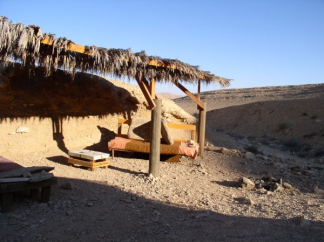 טקסט